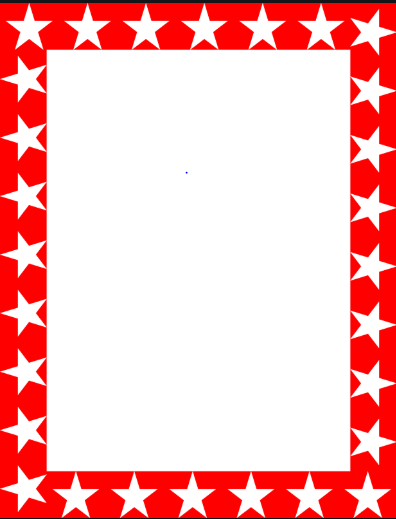 Wow Assembly:
Friday 13th November
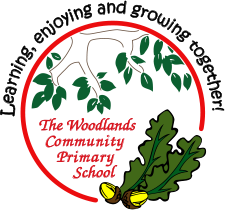 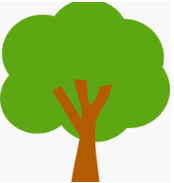 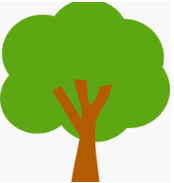 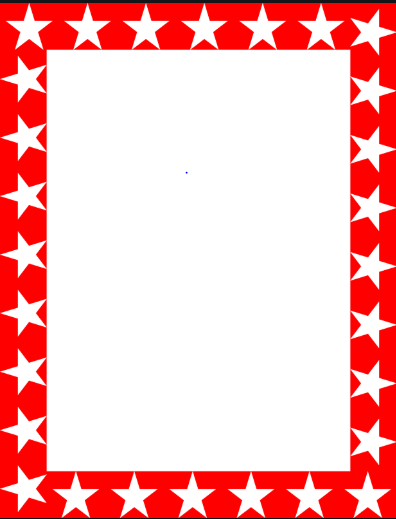 Phrase of the Week:
I can accept failure, but I cannot accept not trying.
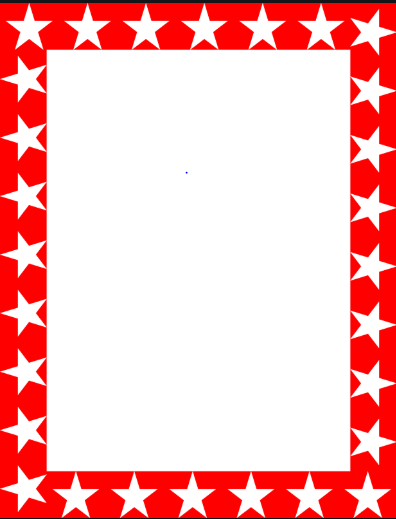 Green Cards!
Alfie-Ray – Willow
Kody – Birch
Tyler – Birch
Ollie – Birch
Oliver - Spruce
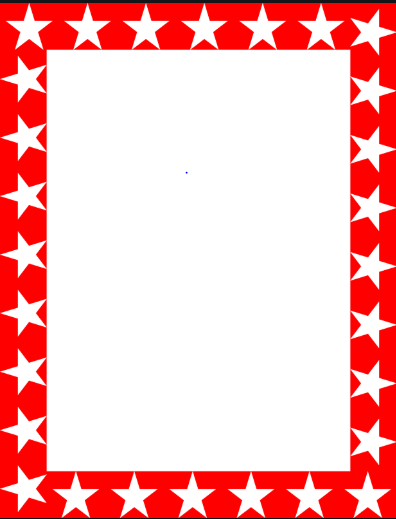 Scientists of the Week!
Oak – Bethany
Ash – Alaina
Willow –Isabella
Birch – Faith  
Pine – Sienna
Elm – Paddy F
Redwood – Reilly  
Chestnut – Jake M
Aspen-Madison
Woodlands Eco Leaders
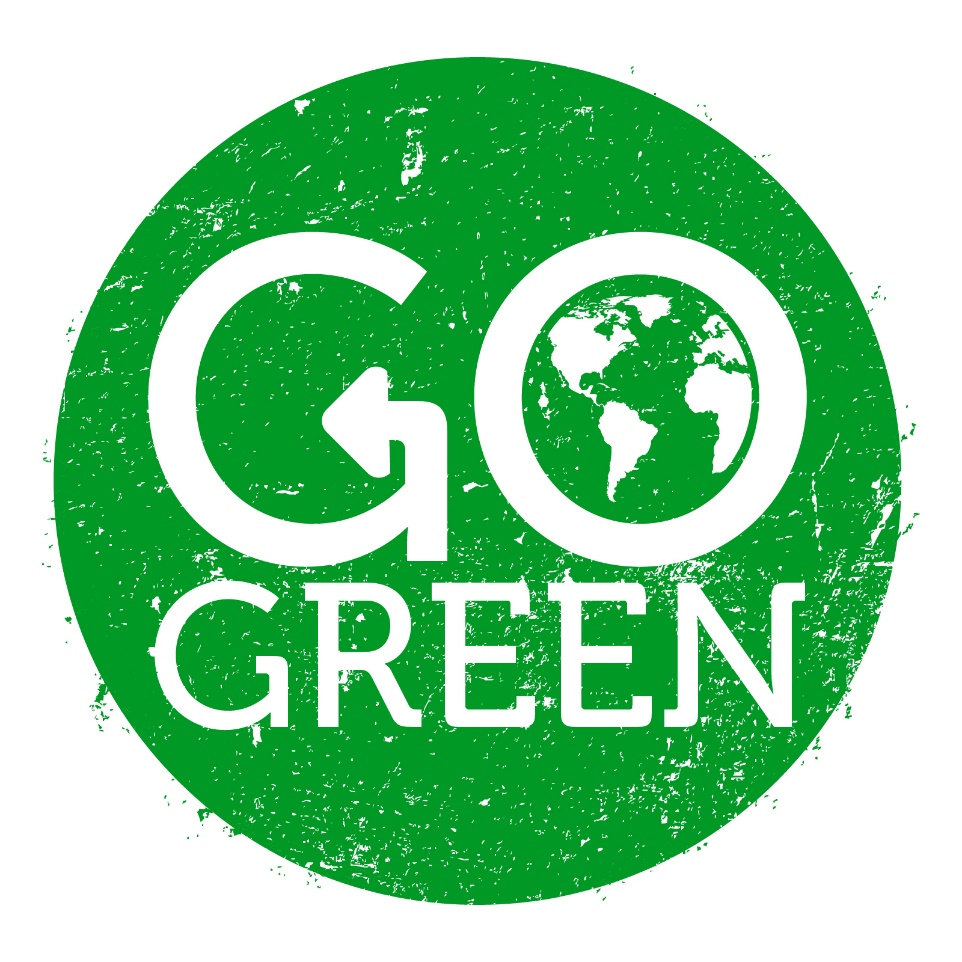 Pine- Daisy 
Elm-Felicity
Birch- Nevaeh
Willow- Jay
Spruce- Ellie
Redwood- Liam
Aspen- Madison
Chestnut- Amira
Well done to everyone 
who was nominated!
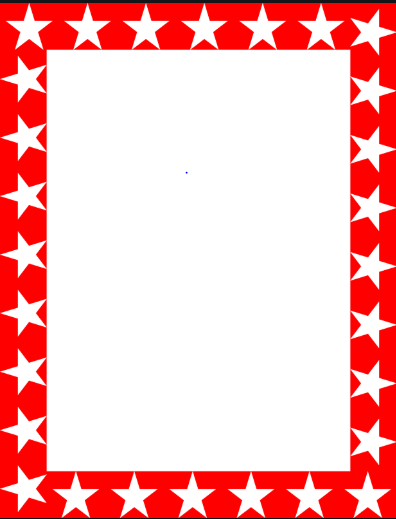 Weekly Team Points!
202
254
210
240
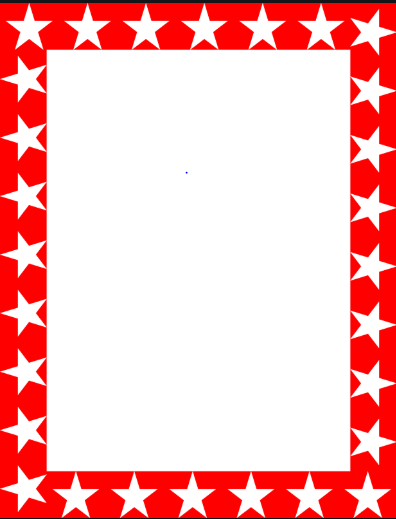 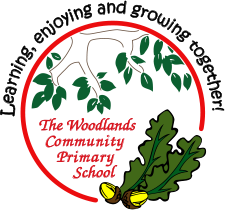 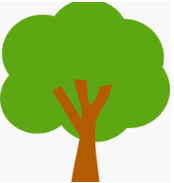 Oak
Callum 

For

Fantastic writing about what he could see in the Arctic.
Mrs Laffan                                      13 /11 /20
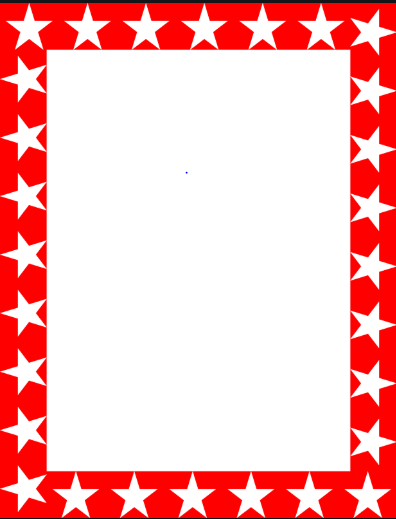 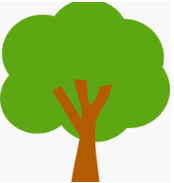 Oak Wow Work
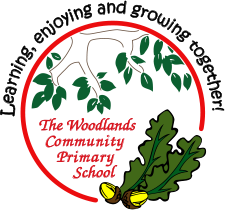 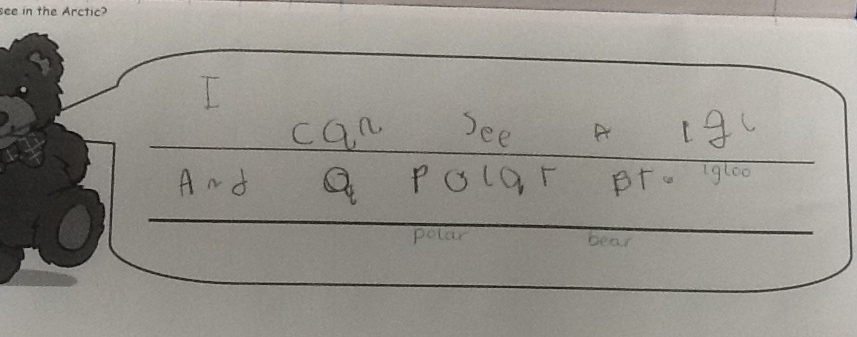 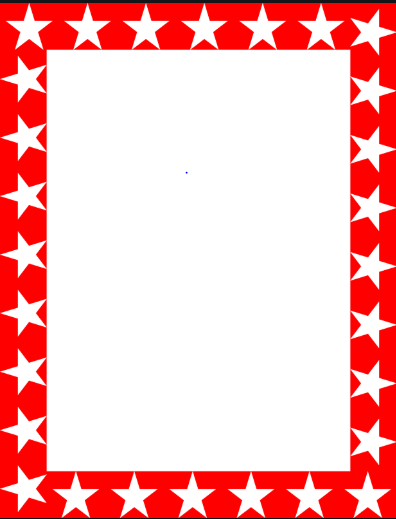 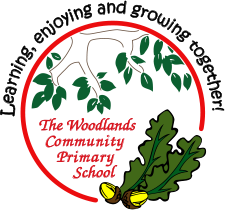 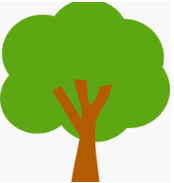 Ash
Ella

For superb firework art on the laptop.


Miss Bailey                                     13/11/20
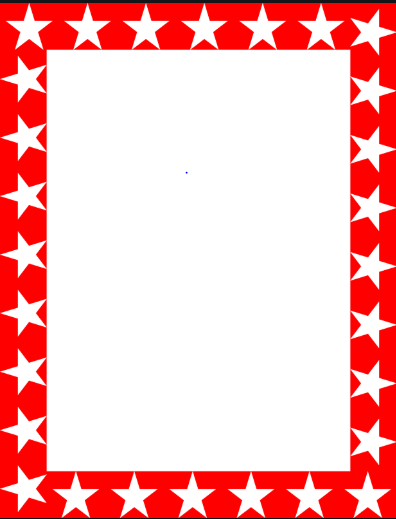 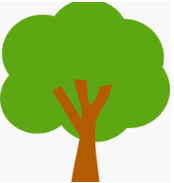 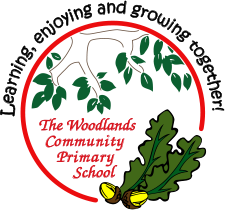 Ash Wow Work
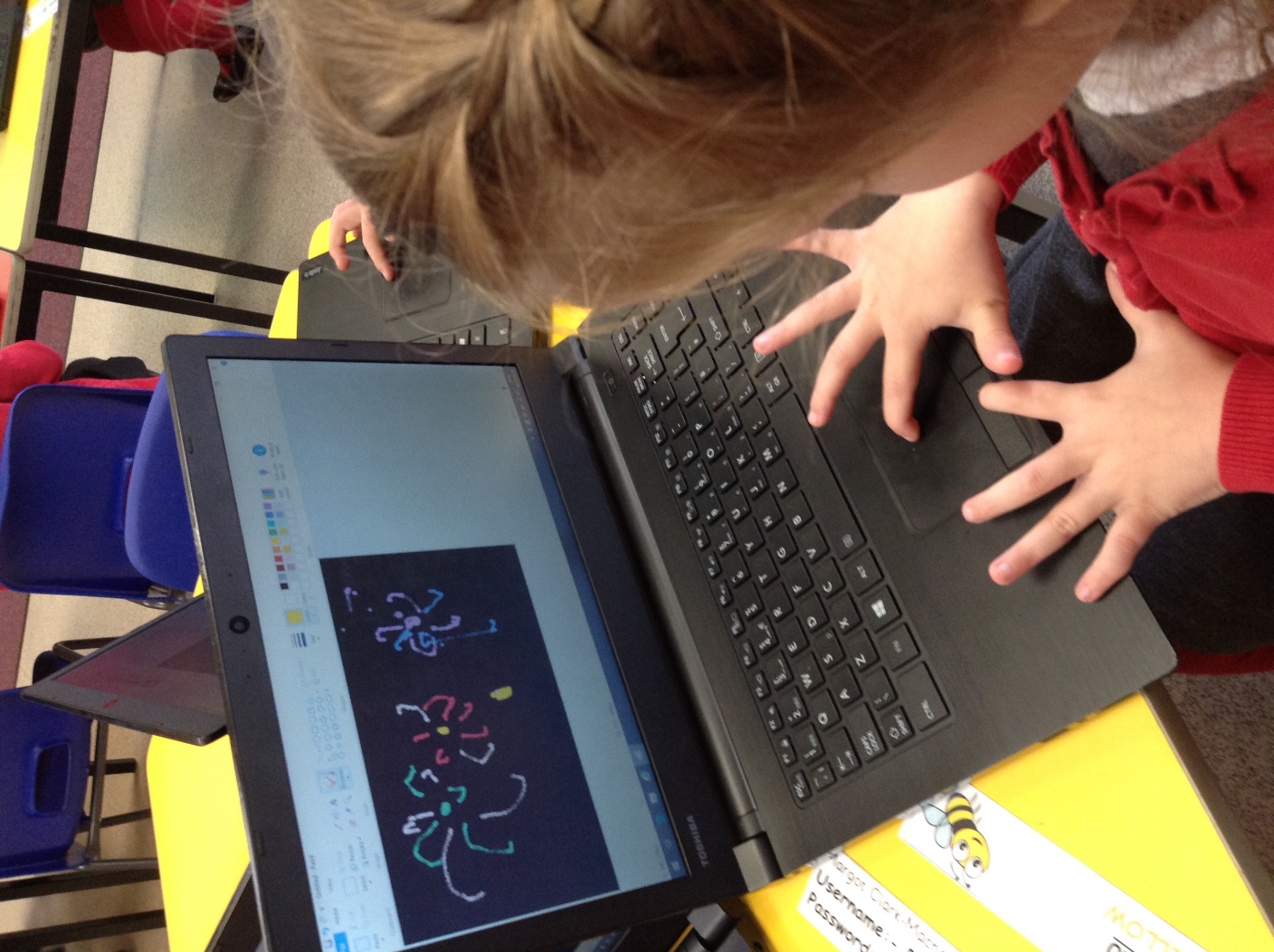 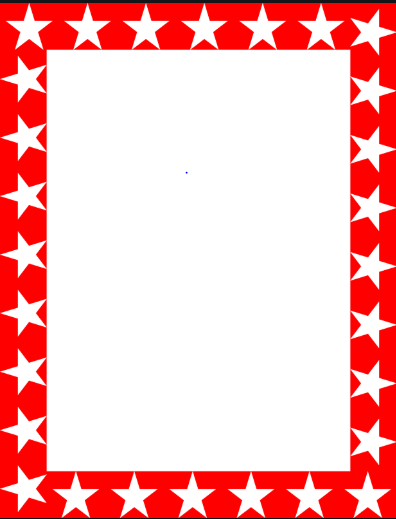 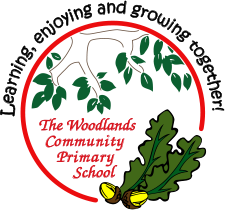 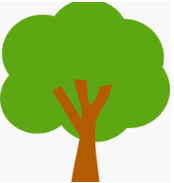 Elm
Lucas P

For
A super piece of English work. Lucas tried hard with his handwriting, showing excellence and resilience!

Miss Brady                                    13 /11 /20
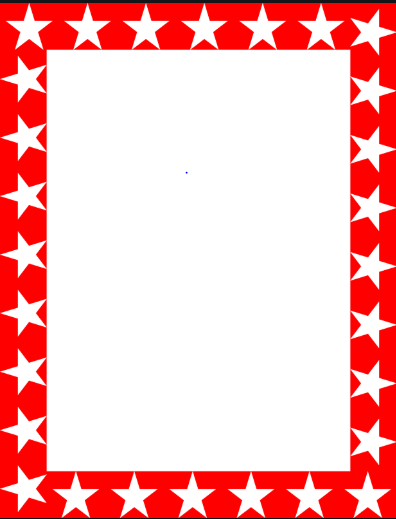 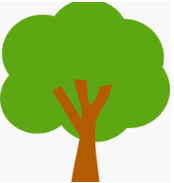 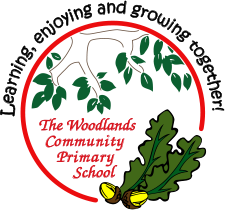 Elm Wow Work
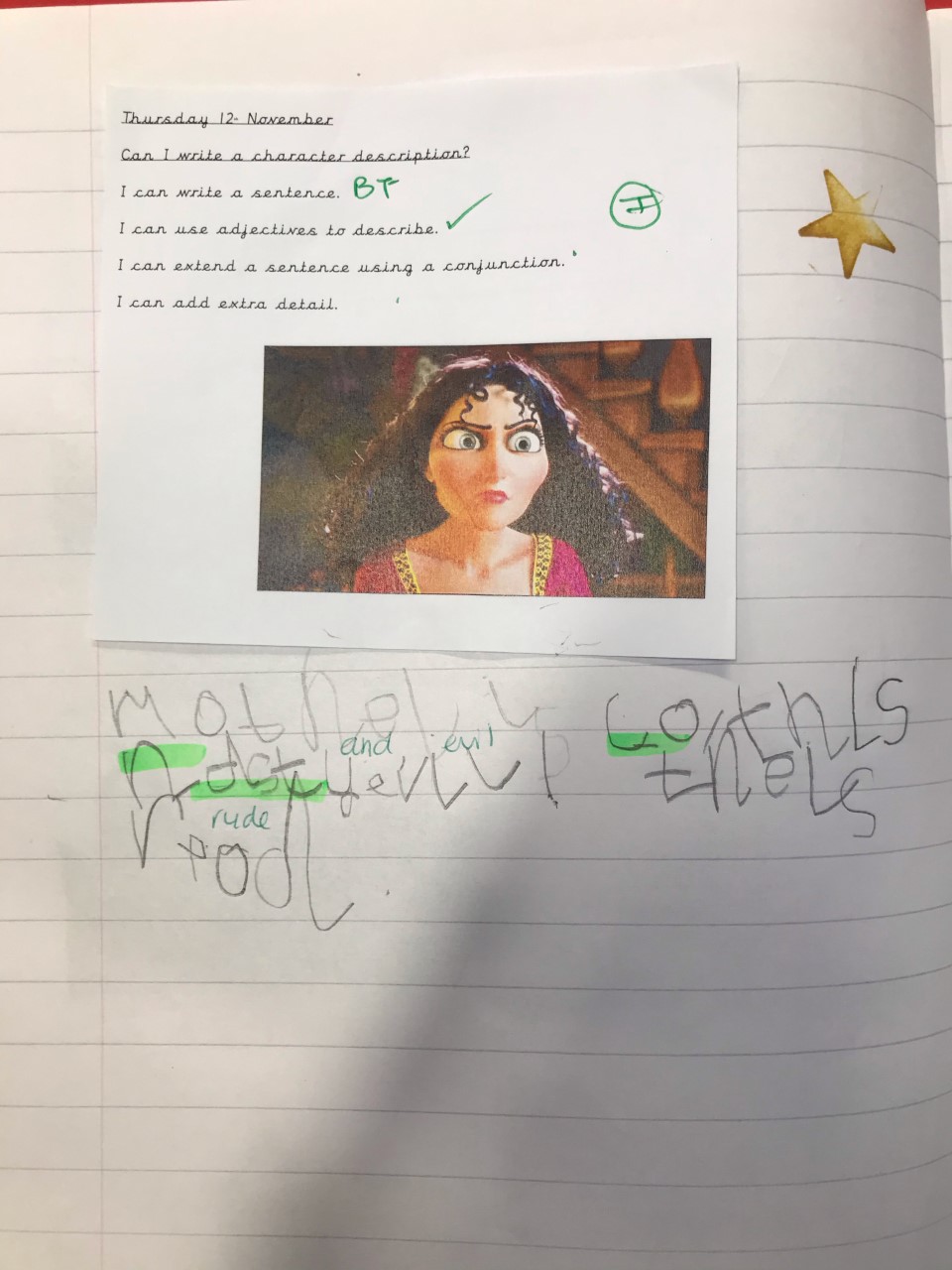 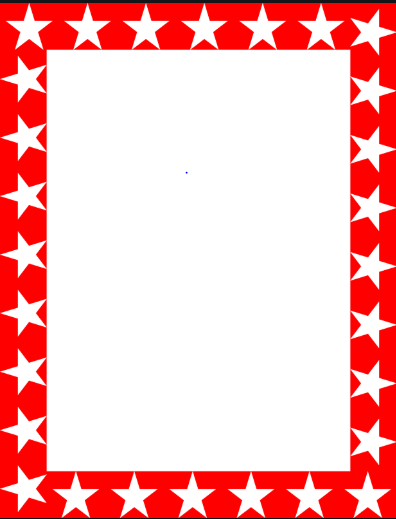 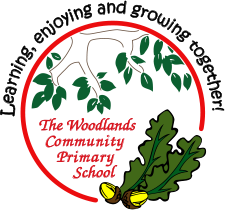 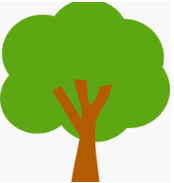 Birch
Ella

For
Settling back into school superbly and being an all round fantastic learner!


Miss Hewitt                                  13 /11 /20
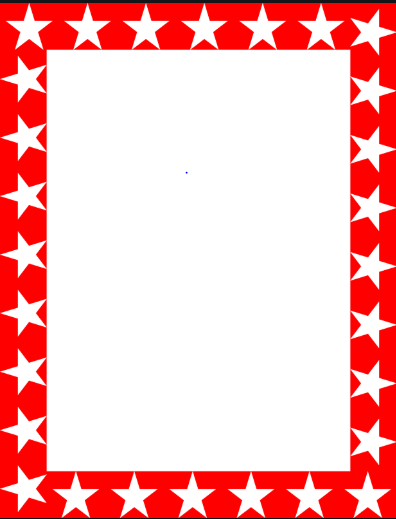 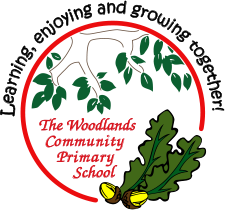 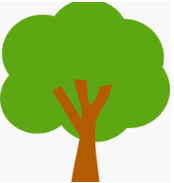 Pine
Tymon

For using resilience and self awareness to write a character description. Tymon used excellent adjectives and a conjunction. Super use of phonics to write words. Well done.


Mrs Leedham-Hawkes                                    13 /11/20
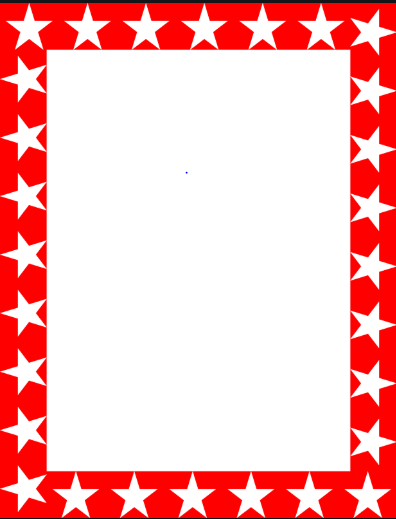 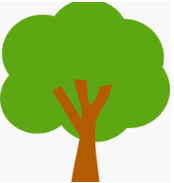 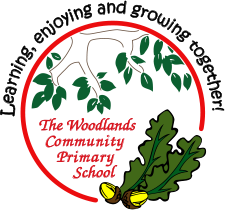 Pine Wow Work
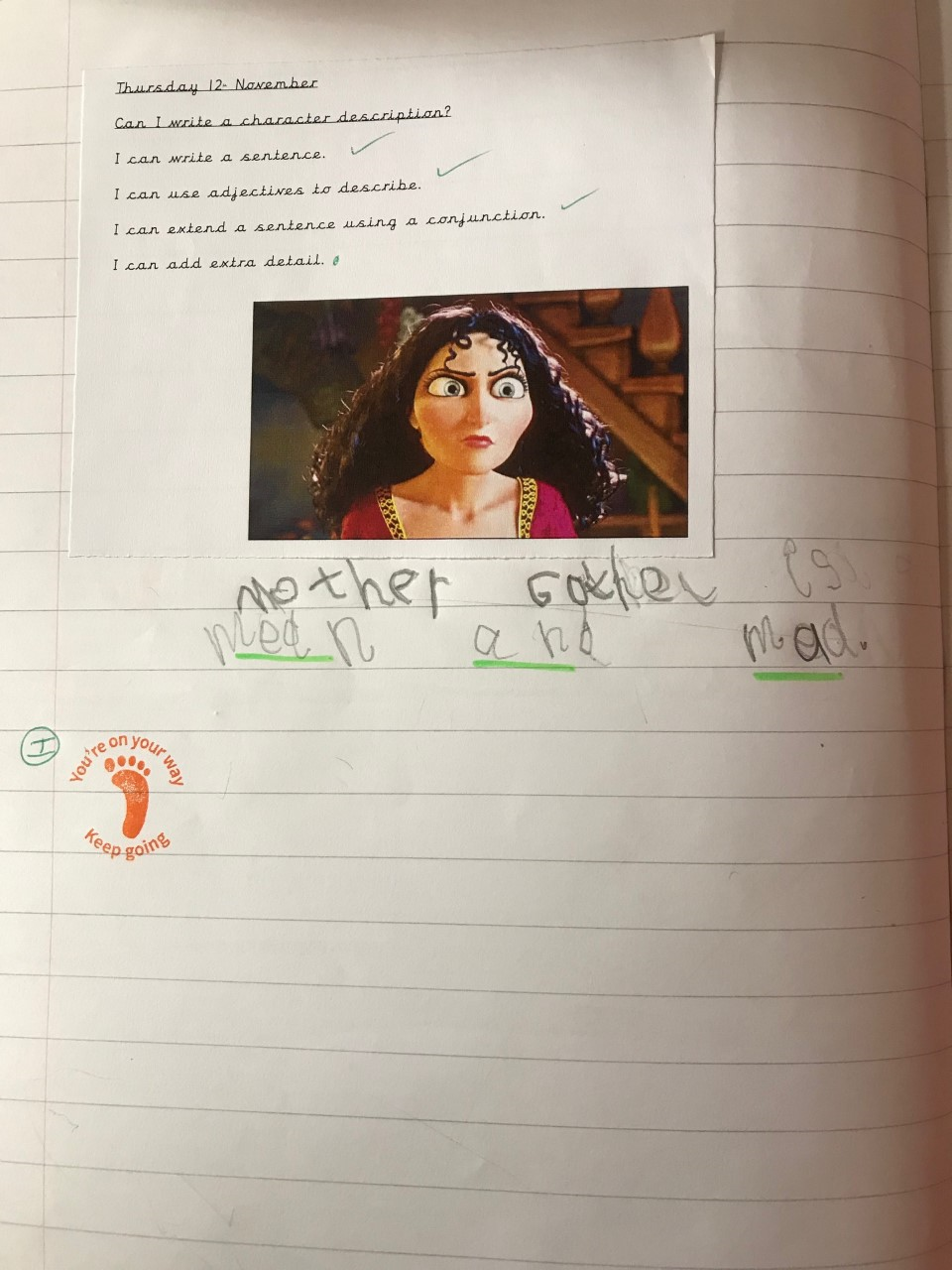 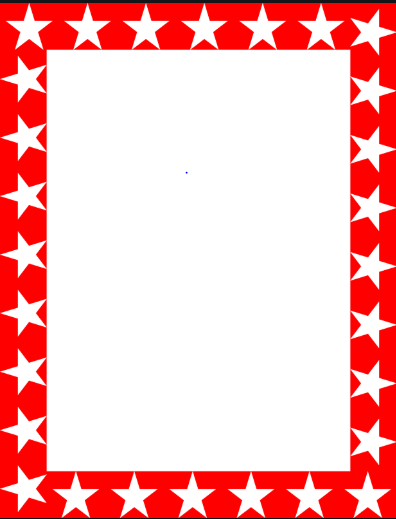 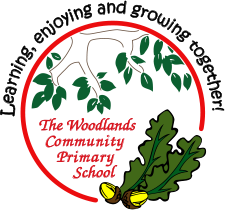 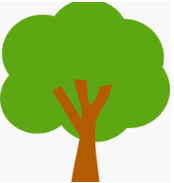 Willow
	Liam 

For learning to tell the time in maths 


Mrs Maiden and Miss Higgins                                    13 /11 /20
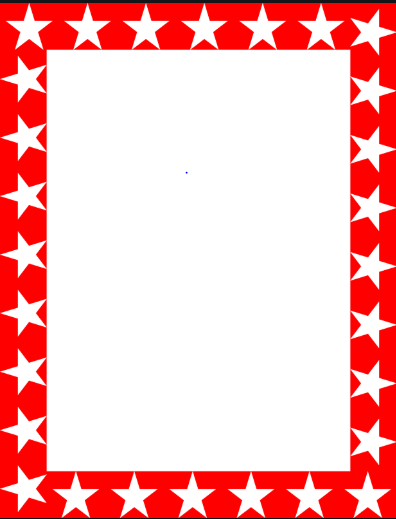 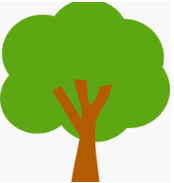 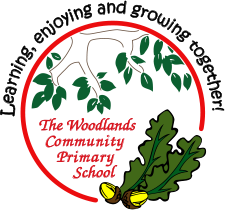 WillowWow Work
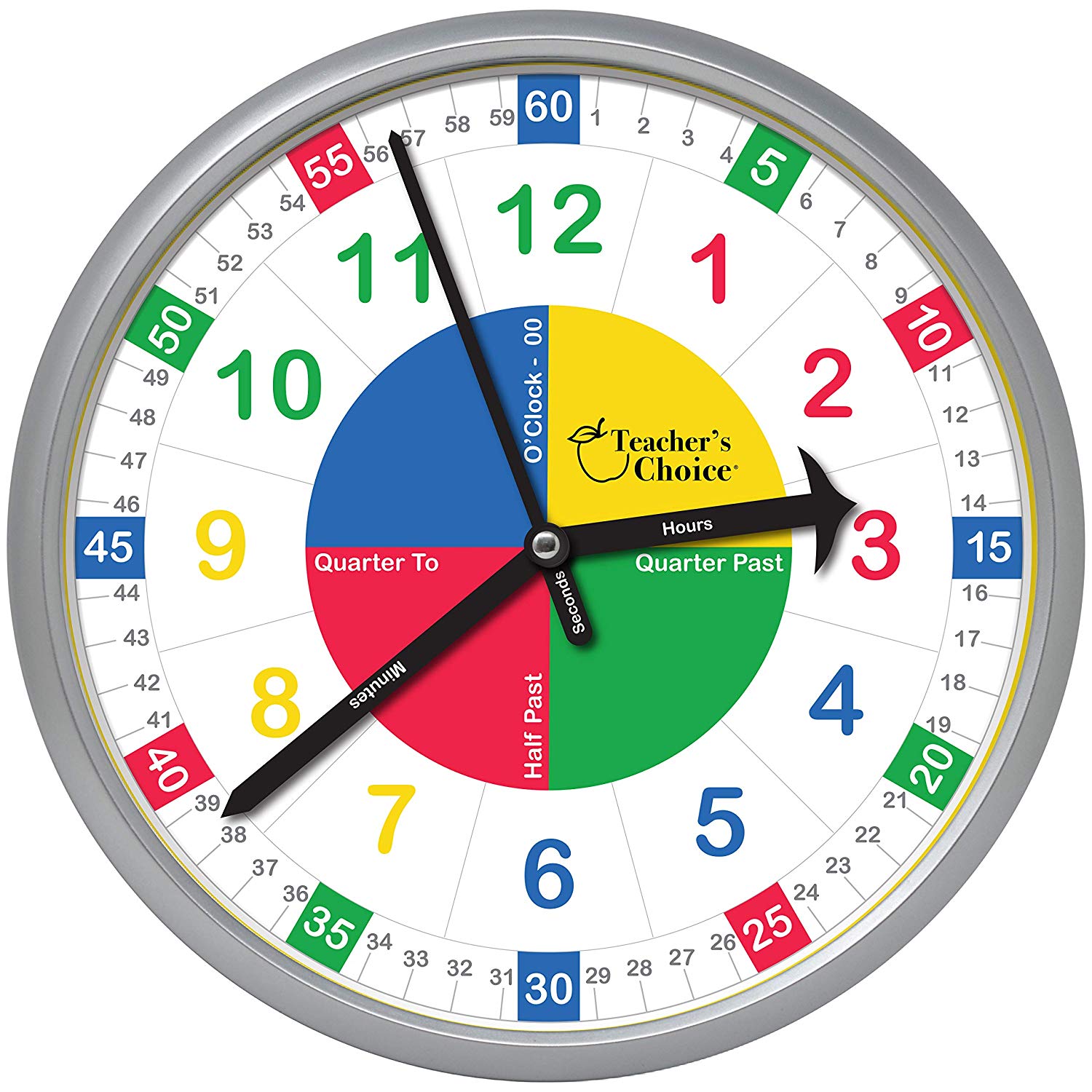 Liam worked really well yesterday with his handmade clock to show different times by moving the hands around. 
We even began to look at 5 minute intervals!
We’re really proud of you Liam. Well done 
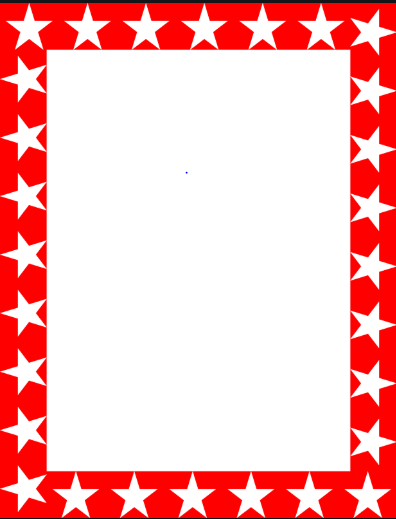 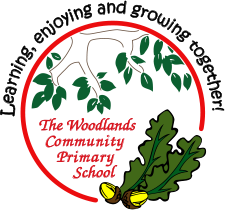 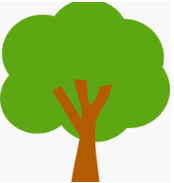 Spruce
Amber

For
Always having a positive attitude to everything she does and  bringing a smile to the classroom. Thank you Amber!


Mr Tennuci                                            13 /11 /20
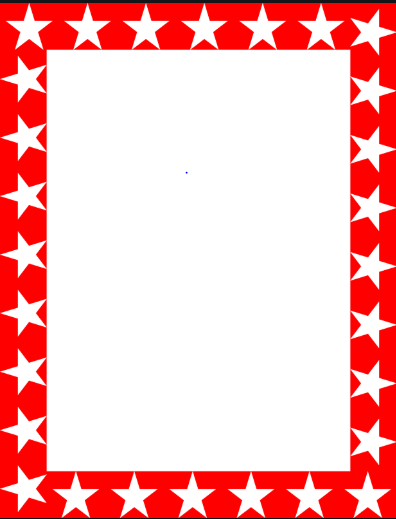 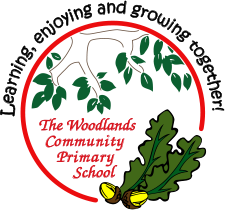 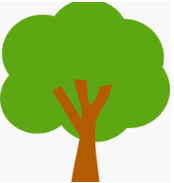 Chestnut
Amira 

For delivering a fantastic speech in the hopes of becoming the Eco Leader for Chestnut.


Miss Fisher                                   11/11/20
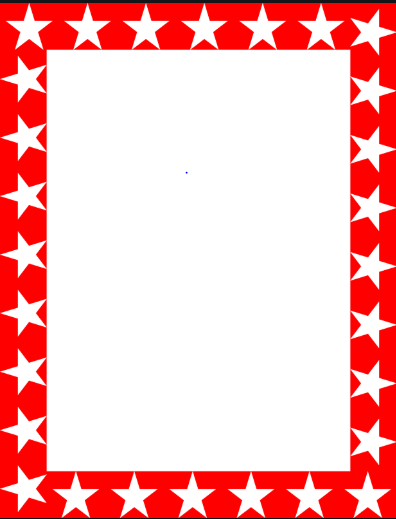 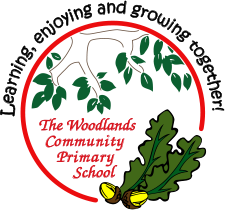 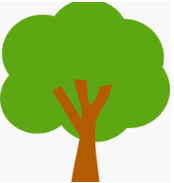 Aspen
Eddie

For showing excellence during equivalent fraction learning. Always rising to the challenge. Keep it up!


Mrs Davies                                                 13 /11 /20
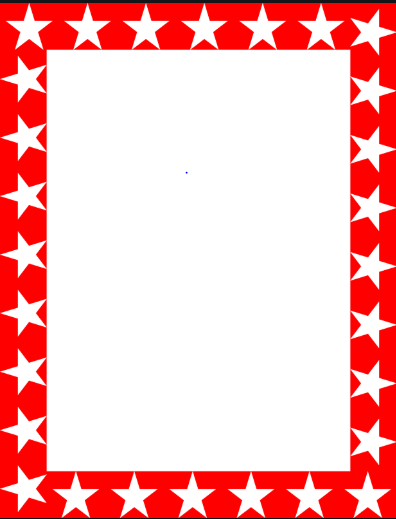 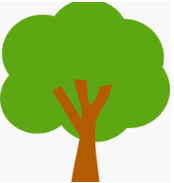 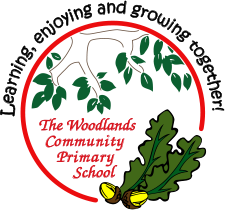 Aspen Wow Work
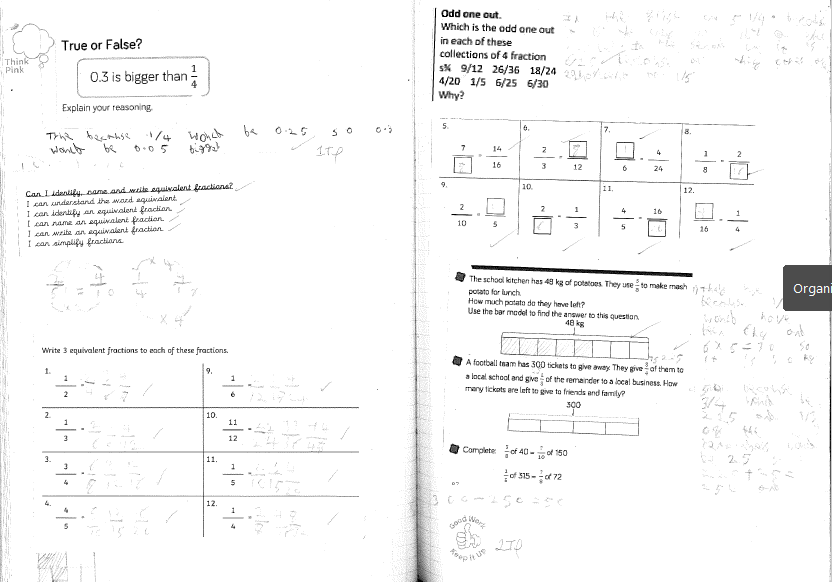 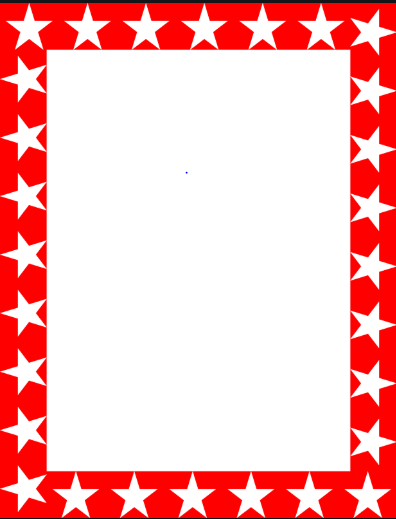 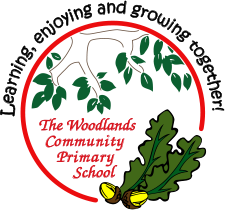 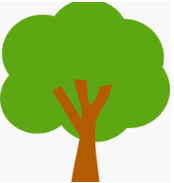 Redwood
Molly R

For a wonderful presentation during our race for Eco Leader


Miss Shipley                                   13 /11 /20
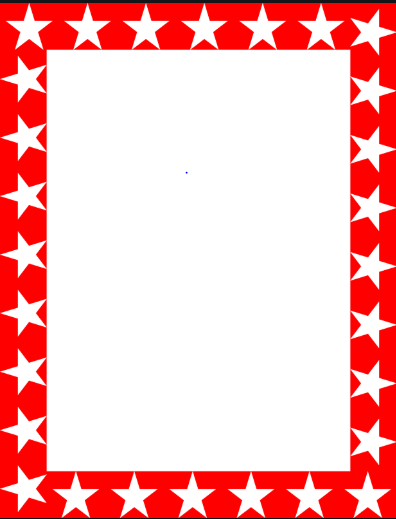 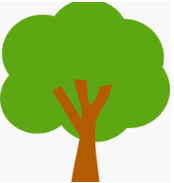 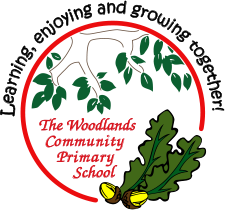 Redwood Wow Work
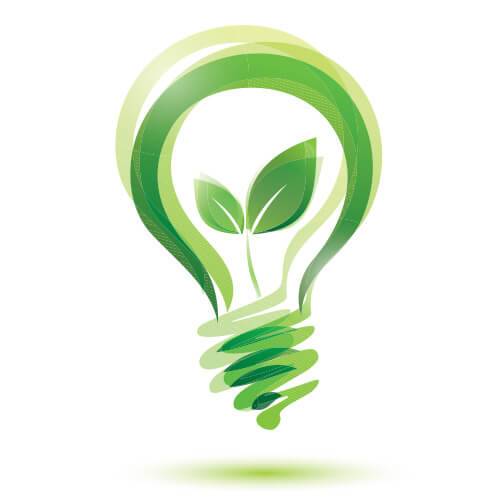 Molly created a wonderful poster and gave a passionate presentation during our class vote for Eco Leader. Although she wasn’t voted in she worked incredibly hard and communicated her ideas and knowledge beautifully.
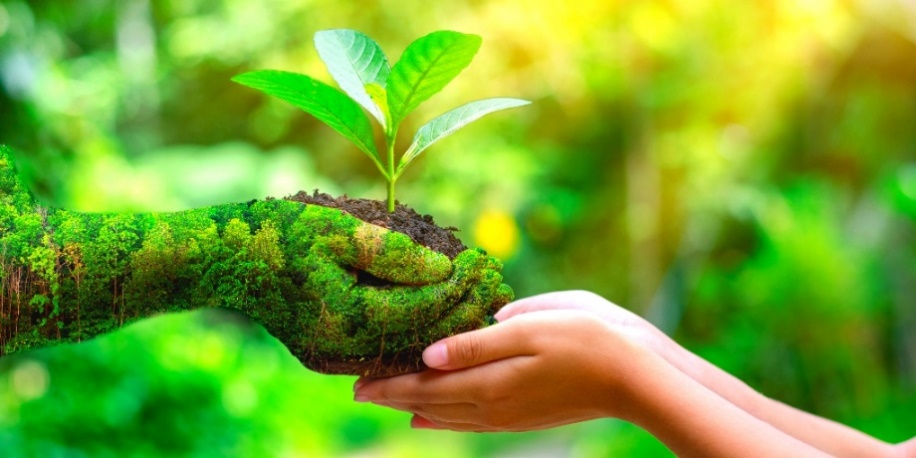 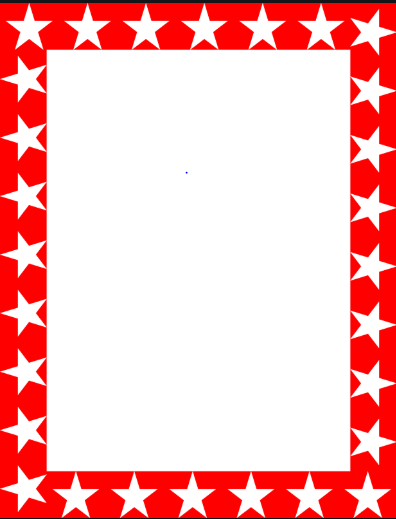 Next Week’s
Phrase of the Week:
The quickest way to fail is not to try.